Caritas Alba Iulia
Romania
Health begins in the family: Prevention and health promotion for families in precarious circumstances in Europe
Kick off Meeting “Foundations of preventive health care and health promotion” 
27-29 June 2022
Linz, Austria
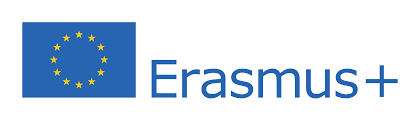 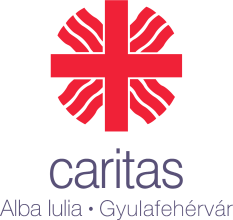 Promoting health in disadvantaged communities
-  meetings with parents,  discussing health and health education issues in daycenters
- summercamp with the motto „Health First”
- helping families access health services (especially in COVID)
- facilitating access to clean water
- promoting the importance of clean environment
- participating in local initiatives regarding healthy lifestyle
- facilitating access to dental services
- health promotion among volunteers
- Promoting health and healthy lifestyle in Roma communities
Promoting health in disadvantaged communities
Meetings with parents,  discussing health and health education issues in daycenters

- regular meetings with parents including health topics in all of our daycenters
- increased concern regarding health during COVID
- health issues imbedded in our everyday activities in daycenters
Promoting health in disadvantaged communities
Summer camps

- 1 summer camp with the  motto „Health First”
- other camps including health and enviromenmental protection issues
Promoting health in disadvantaged communities
-
Promoting health and healthy lifestyle in Roma communities

-  thematic weeks
-  emphasising the importance of personal hygiene
- donating hygienic products to children and their families
Promoting health in disadvantaged communities
Promoting the importance of clean environment

- organising waste collecting activities
- emphasising the importance of  clean environment
- focus on educating children
Promoting health in disadvantaged communities
Facilitating access to clean water

- facilitating the involvement of local authorities in making access to clean water
- facilitating local communities in accessing clean water
- monitoring the realization of (common)  running water/tap water in the community
Promoting health in disadvantaged communities
Helping families access health services

Increased need for support especially during COVID
Online appointments introduced during the pandemic caused problems to families
Educating families how to access health services
Promoting health in disadvantaged communities
Facilitating access to dental services

- promoting accesible free dental services in the  Roma community 
 - facilitating access to dental sevices for 20 Roma children
Promoting health in disadvantaged communities
Participating in local initiatives regarding healthy lifestyle

- Caritas employees and volunteers participated in PEDIBUS local initiative, which aimed to promote healthy lifestyle though going to school by walking 
- the action also aimed to decrease morning traffic in the school areas
- 150 children participated daily in this initiative and lots of volunteers from institutions, companies and NGOs
- children were accompanied from different spots of the city, in groups, to schools.
Promoting health in disadvantaged communities
Promoting healthy lifestyle among volunteers

- On the request of the volunteers we organized workshops on the  issue of healthy lifestyle conducted by experts
- and also a course on first aid that offered basic information, knowledge and practice in the  field.
Thank you for your attention!